Přírodní a technické obory - výzva pro budoucnost CZ.1.07/1.1.00/44.0003VENUŠE
PP09 GYMNÁZIUM VINCENCE MAKOVSKÉHOSE SPORTOVNÍMI TŘÍDAMINové Město na Moravě

Badatelský den Brno – planetárium, Anthropos
Kateřina Chlubnová
4.A
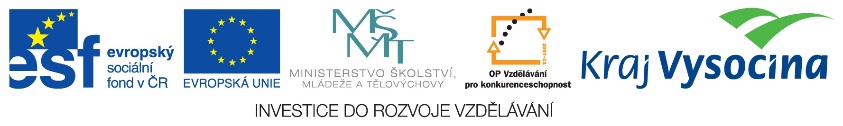 obecně
druhá planeta od Slunce 
nejteplejší planeta 
nejhustší atmosféra 
poloměr: 6 052 km
povrch: 4,60×108 km2
hmotnost: 4,868 5×1024 kg
objem: 9,28×1011 km3
hustota: 5,204 g/cm3
rVenuše= 94,8% rZemě
mVenuše= 81,4% mZemě
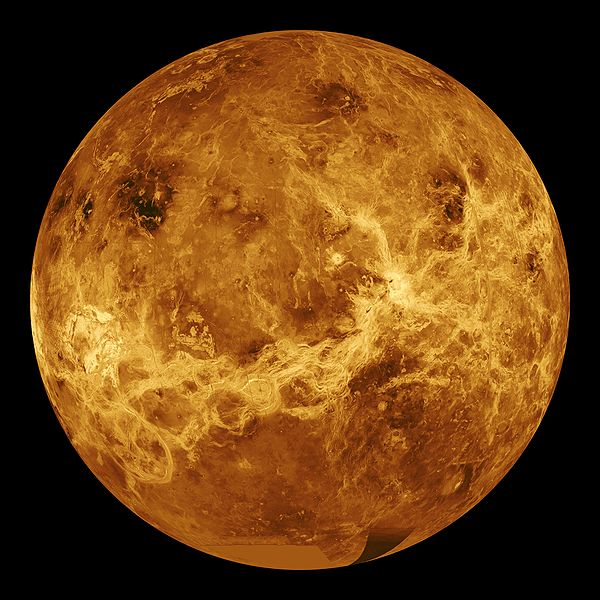 vznik
přibližně před 4,6 nebo 4,5 miliardami let
vznikla z prachu a plynů 
formování malých těles
přitahování dalších částic a plynů
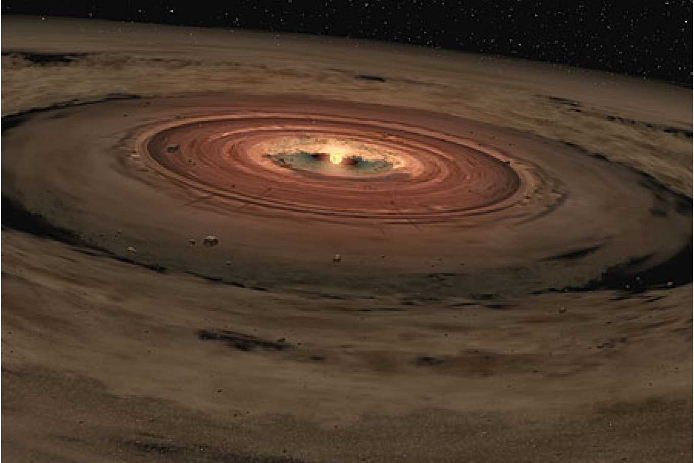 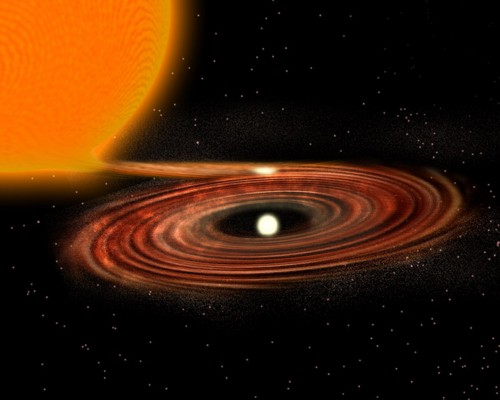 Geologické složení
skládá se z jádra, pláště a pevné kůry
jedna litosférická deska
vnitřek podobný pozemskému jádru
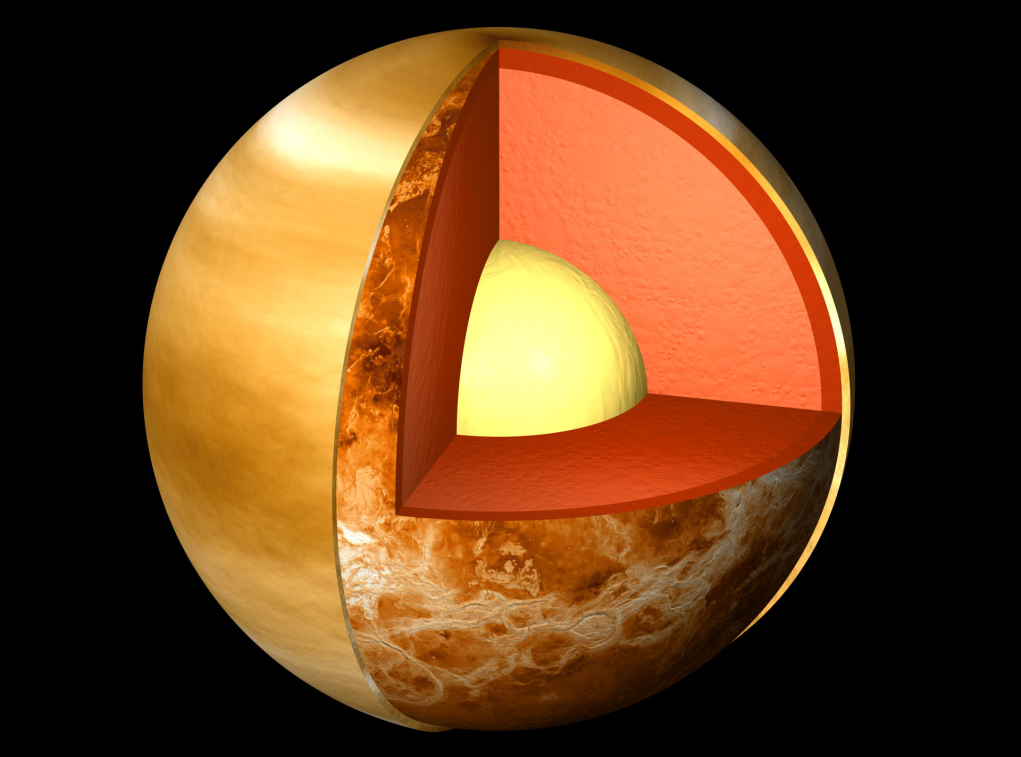 povrch
průzkum ve viditelném spektru nemožný
80 % tvořeno lávovými planinami
pohoří - nejvyšší bod je přibližně o 2 km vyšší než Mount Everest
Mezi pohořími náhorní plošina 
nejteplejší z celé Sluneční soustavy
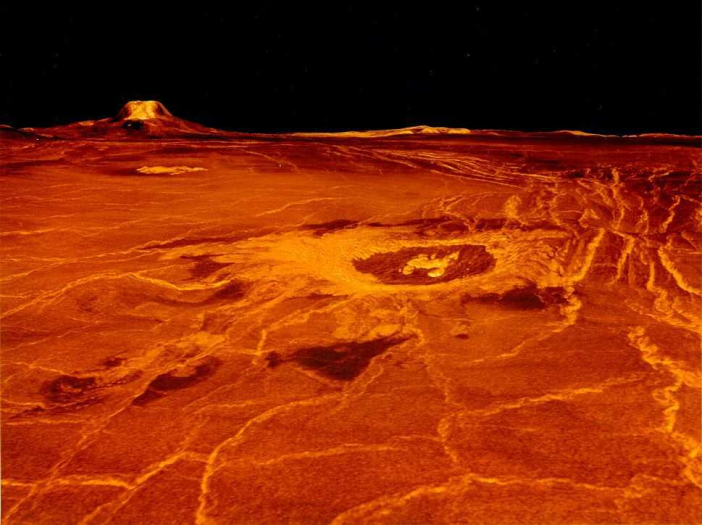 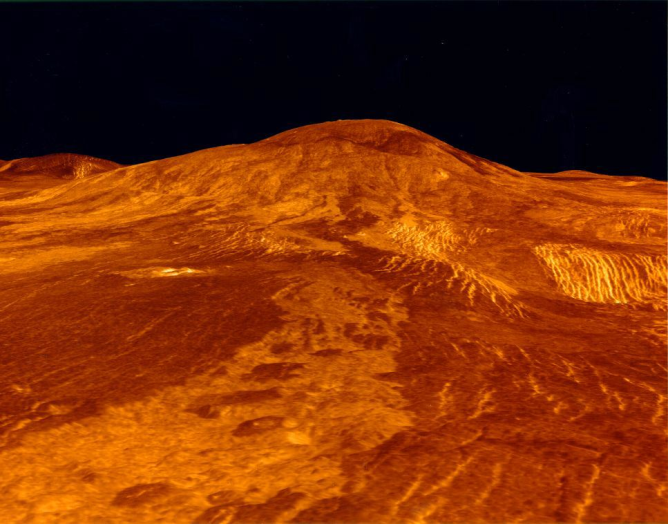 Magnetické pole
v roce 1980  - magnetické pole slabší než Země
je indukované v atmosféře
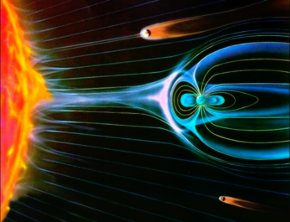 atmosféra
obklopena hustou vrstvou atmosféry
tvořena převážně oxidem uhličitým dále dusíkem, kyslíkem a vodními parami
vznik silného skleníkového efektu
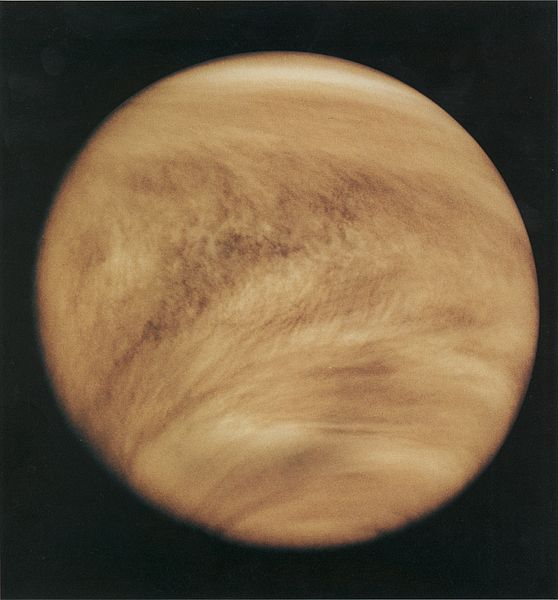 hydrosféra
původně podobné množství vody v atmosféře jako má Země
vodík unikl do kosmického prostoru
těžší kyslík zůstal v atmosféře 
hory s prudšími svahy a neobvyklými tvary
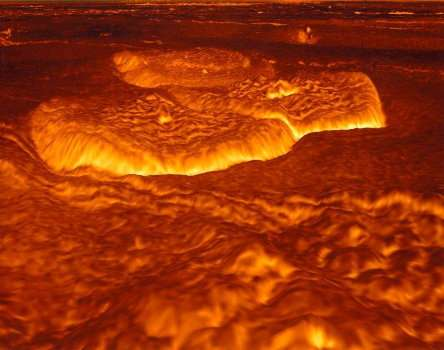 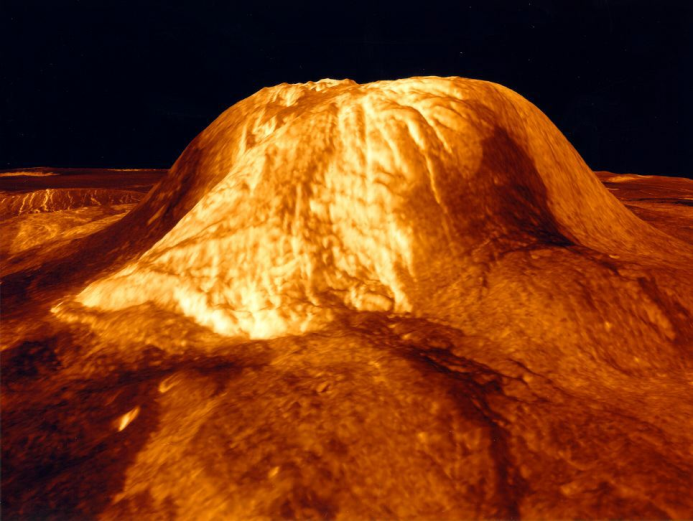 Oběžná dráha
okolo Slunce jednou za 225 dní
eliptická dráha
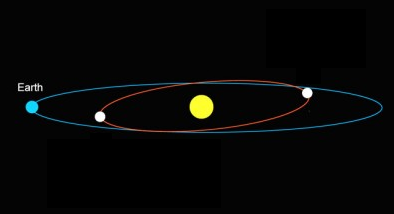 rotace
nejpomaleji ze všech planet sluneční soustavy   
rotuje od východu k západu 
v době nejbližšího přiblížení k Zemi se k ní otáčí stále stejnou stranou
pozorování
Venuše je druhým nejjasnějším objektem na noční obloze
pohybuje se vždy uvnitř zemské dráhy
viditelná i ve dne
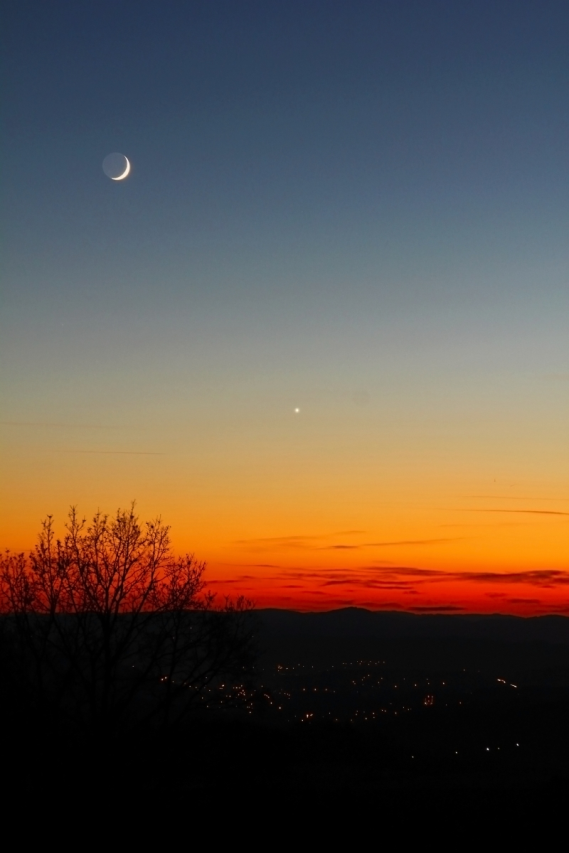 Výzkum
12. února 1961 - první automatická sonda Veněra 1
14. prosince 1962 - americká sonda Mariner 2 u Venuše
prozkoumala svrchní oblasti mračen a povrch
15. prosince 1970 - sonda Veněra 7
90. léta 20. století - sonda Magellan zhotovila detailní mapu 
silná sopečná aktivita
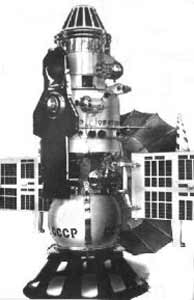 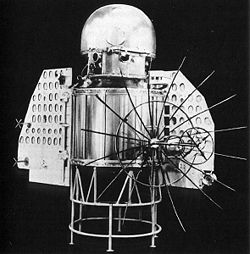 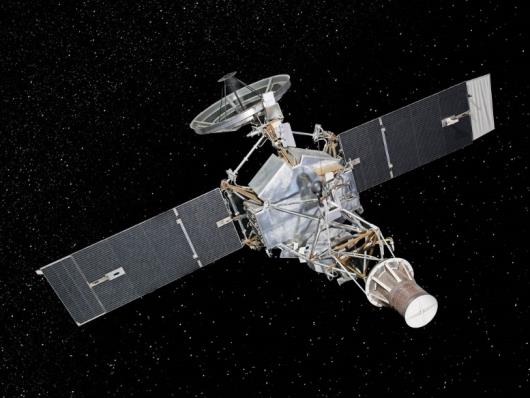 zajímavosti
jasnější než hvězda Sirius
přezdívaná jako večernice nebo jitřenka
Přechod Venuše
planeta projde přímo mezi Sluncem a Zemí
zakryje tak malou část slunečního kotouče
Jméno po římské bohyni lásky a krásy 
nazývá „sesterskou planetou“ Země
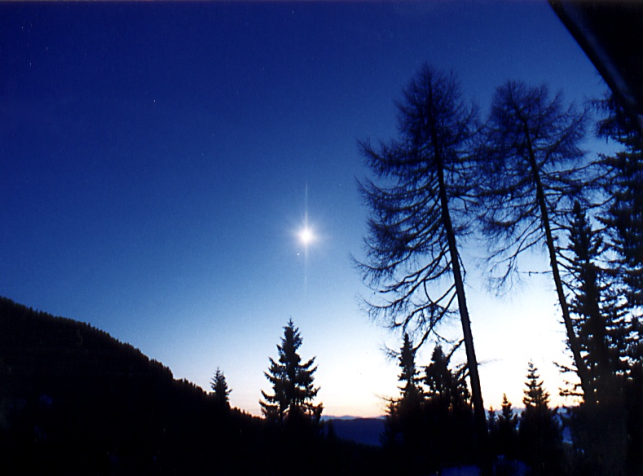 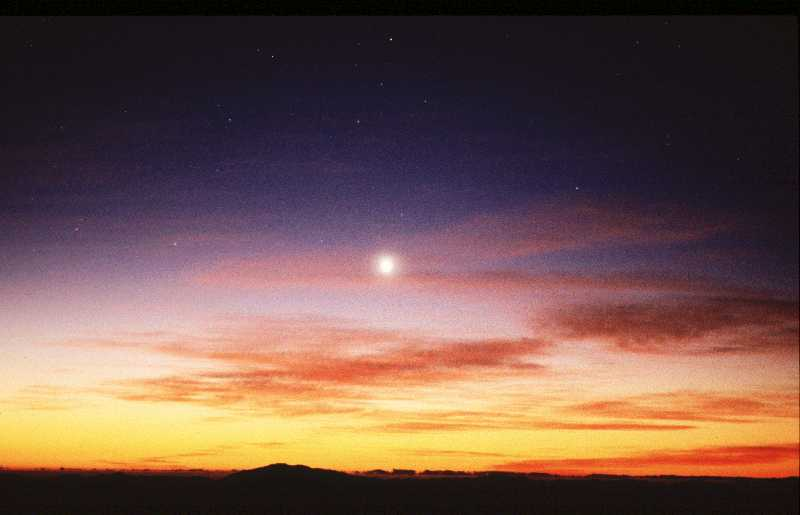 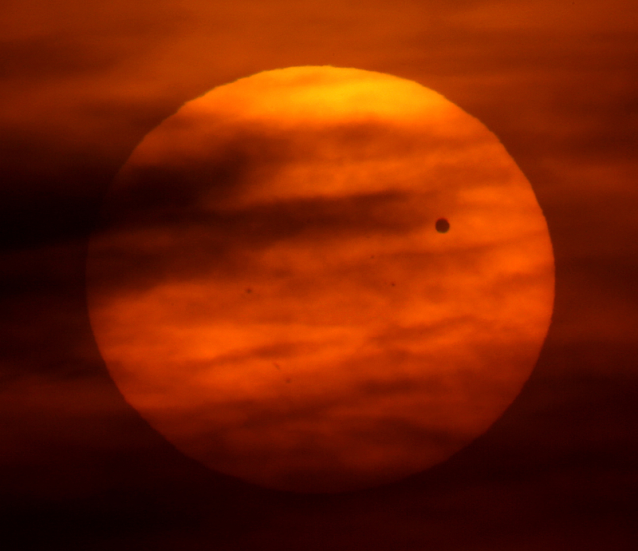 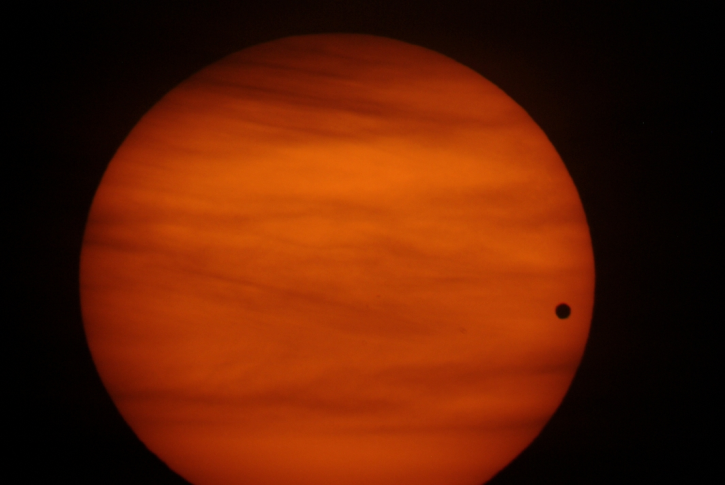 zdroje
www.ufo.cz
www.boskowan.com
cs.wikipedia.org
astrobob.areavoices.com
naseplanety.blog.cz
www.novinky.cz
www.projektzare.cz
druidova.mysteria.cz
planety.astro.cz
www.practicalspace.com
www.livingfuture.cz
space.skyrocket.de
vesmirnyagalakticky.blog.cz
Děkuji za pozornost…